Driver #3: 11-Hour Rule
1
1
2
10 Hours
1
2
3
Driver #3 – 11-Hour Rule
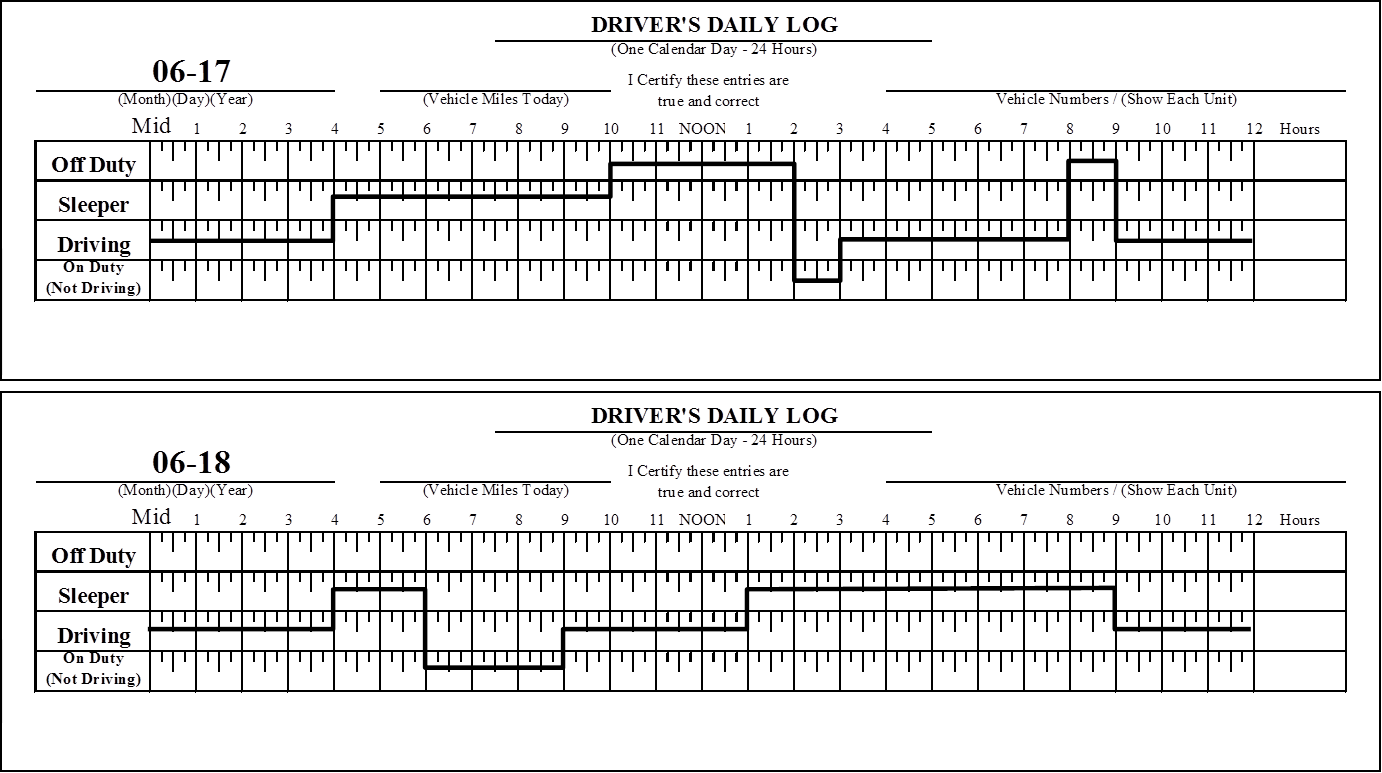 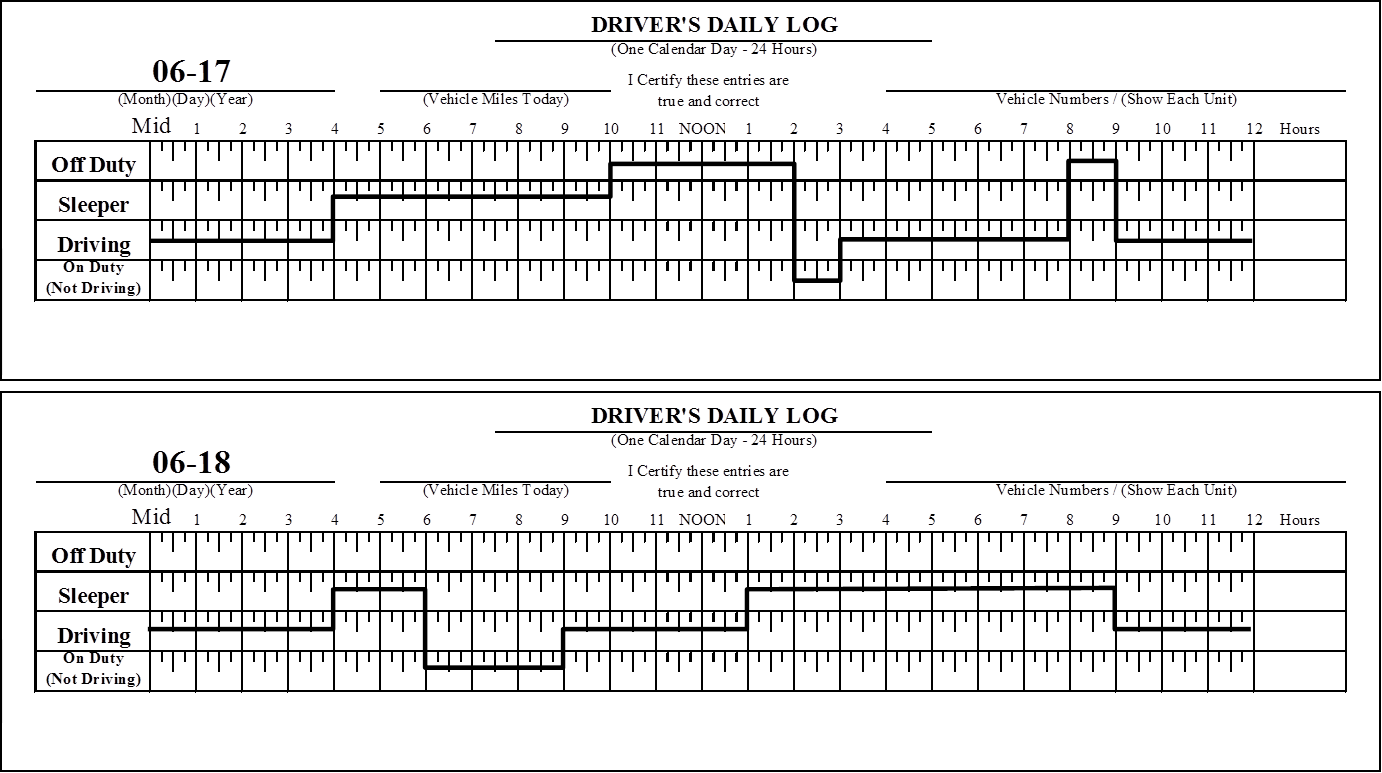 11
2
4
3
3
5
4
Driver #3 – 11-Hour Rule (cont.)
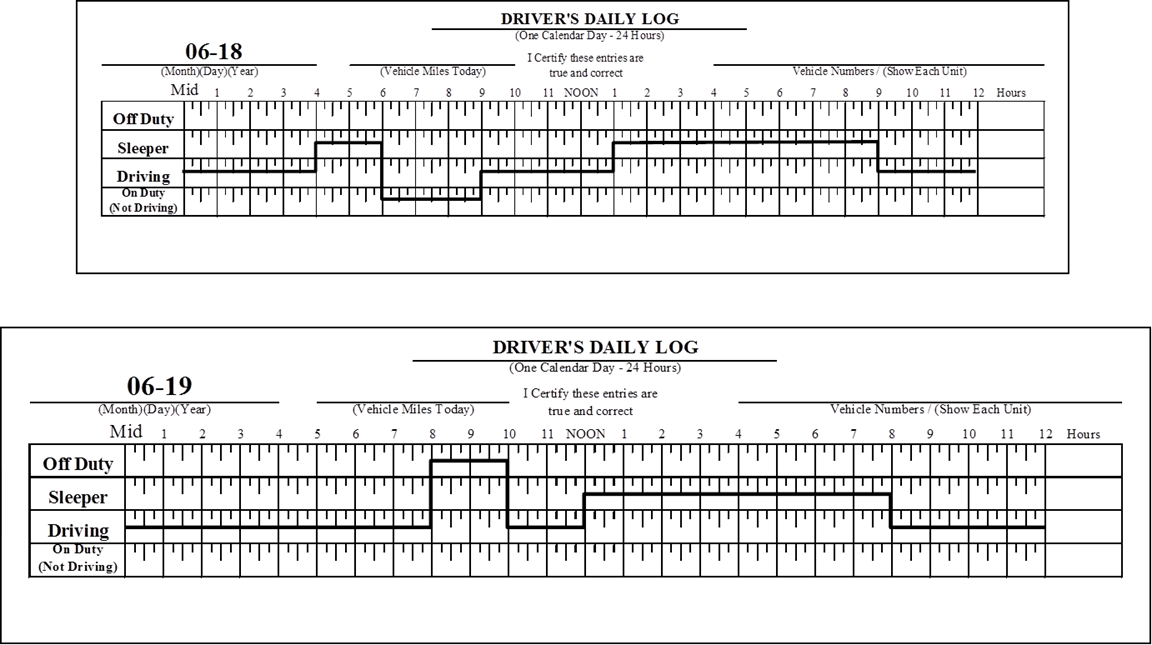 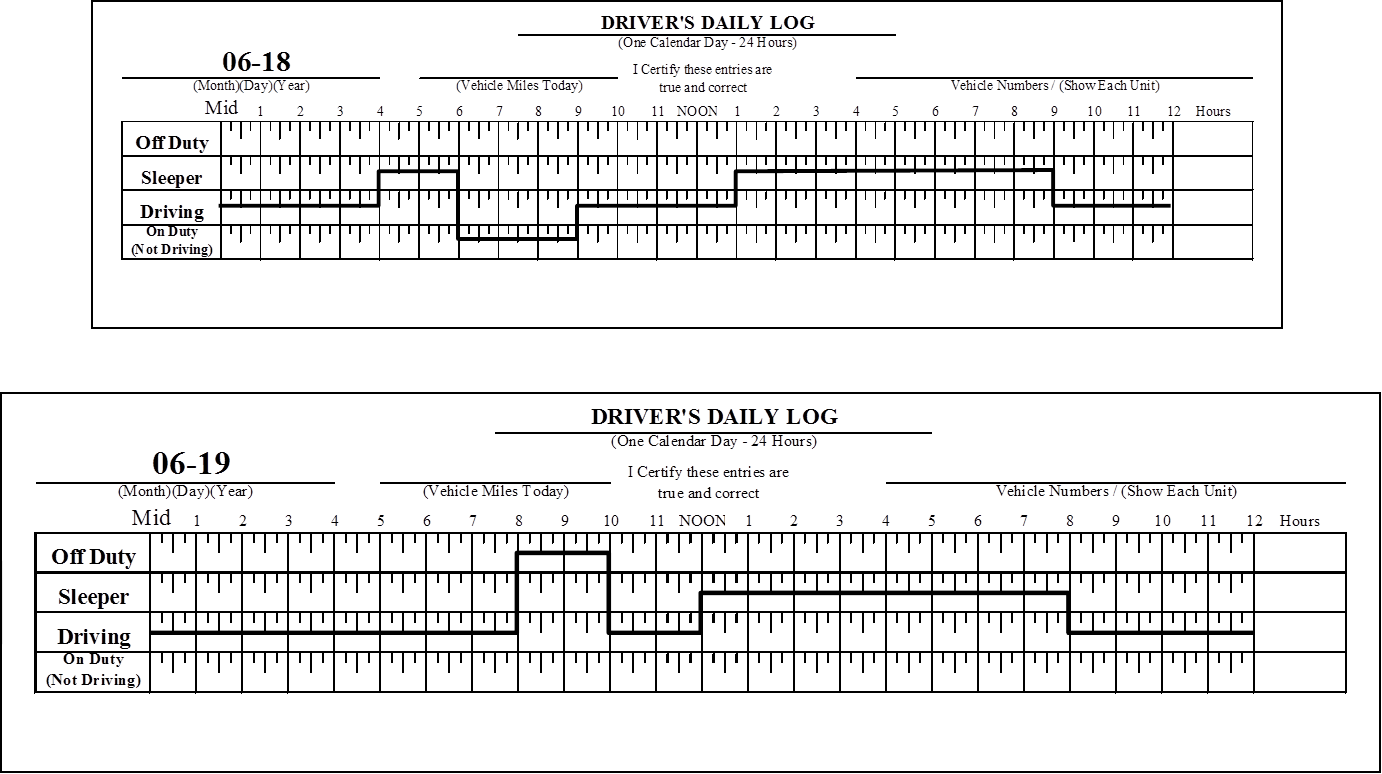 11
11
3
6
5
5
Driver #3 - 11- Hour Rule (cont.)
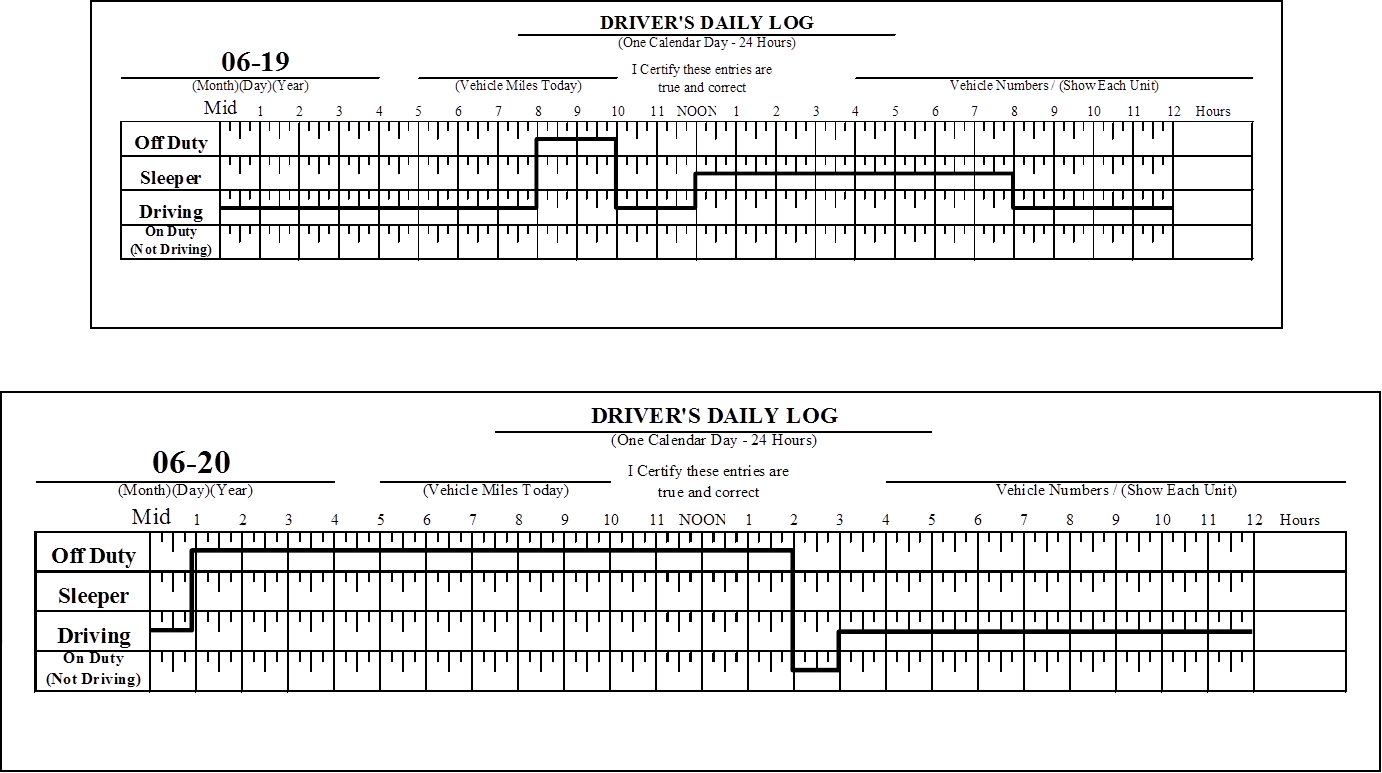 4
6
7
6
Driver #3 – 11-Hour Rule (cont.)
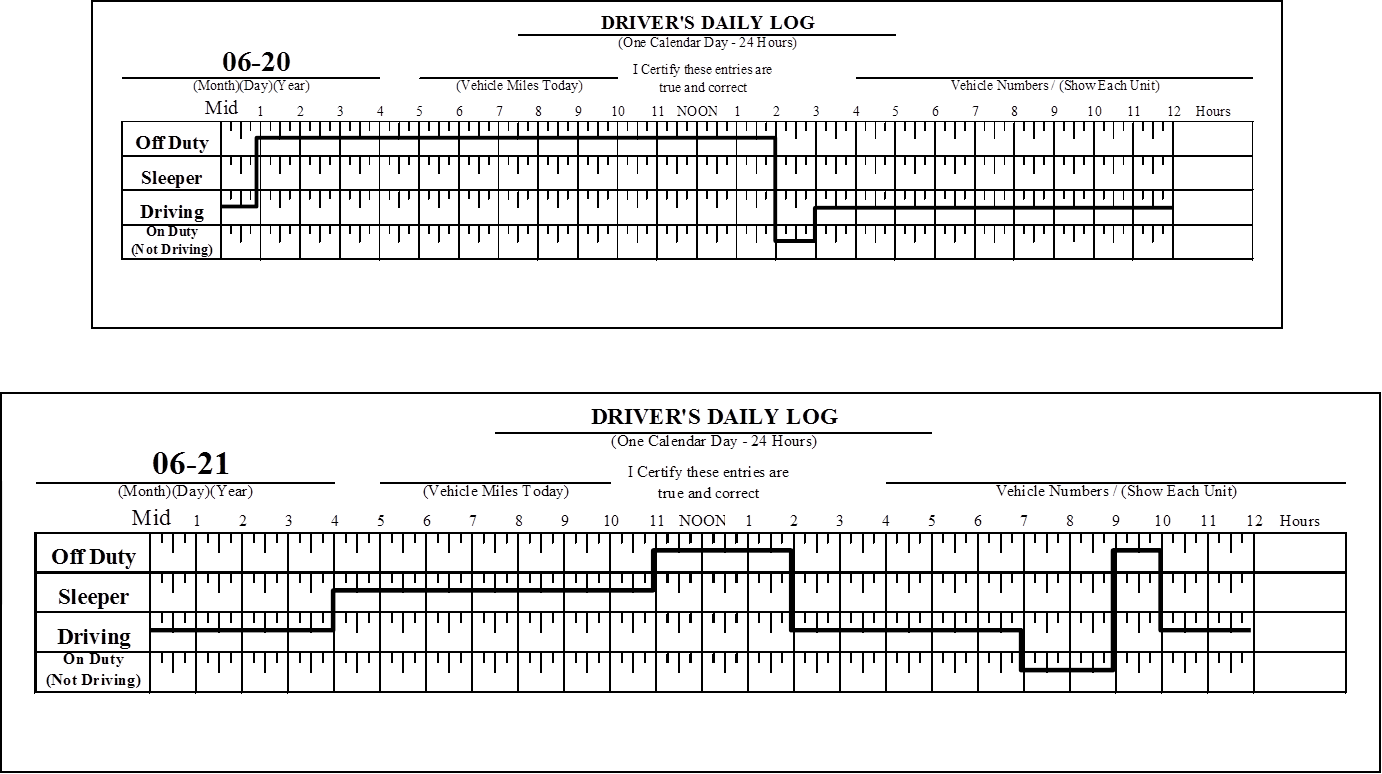 11
5
7
8
7
Driver #3 – 11-Hour Rule (cont.)
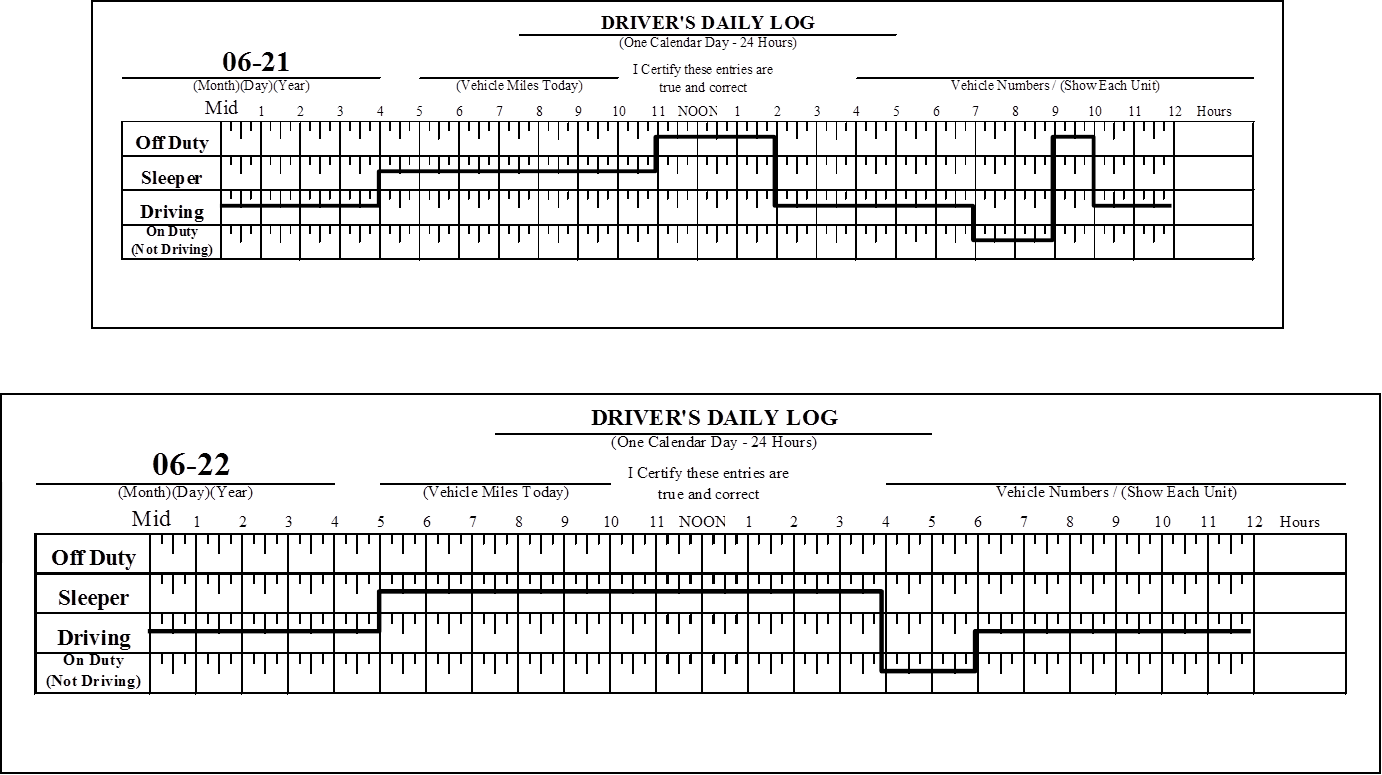 11
6
8
9
8
Driver #3 – 11-Hour Rule (cont.)
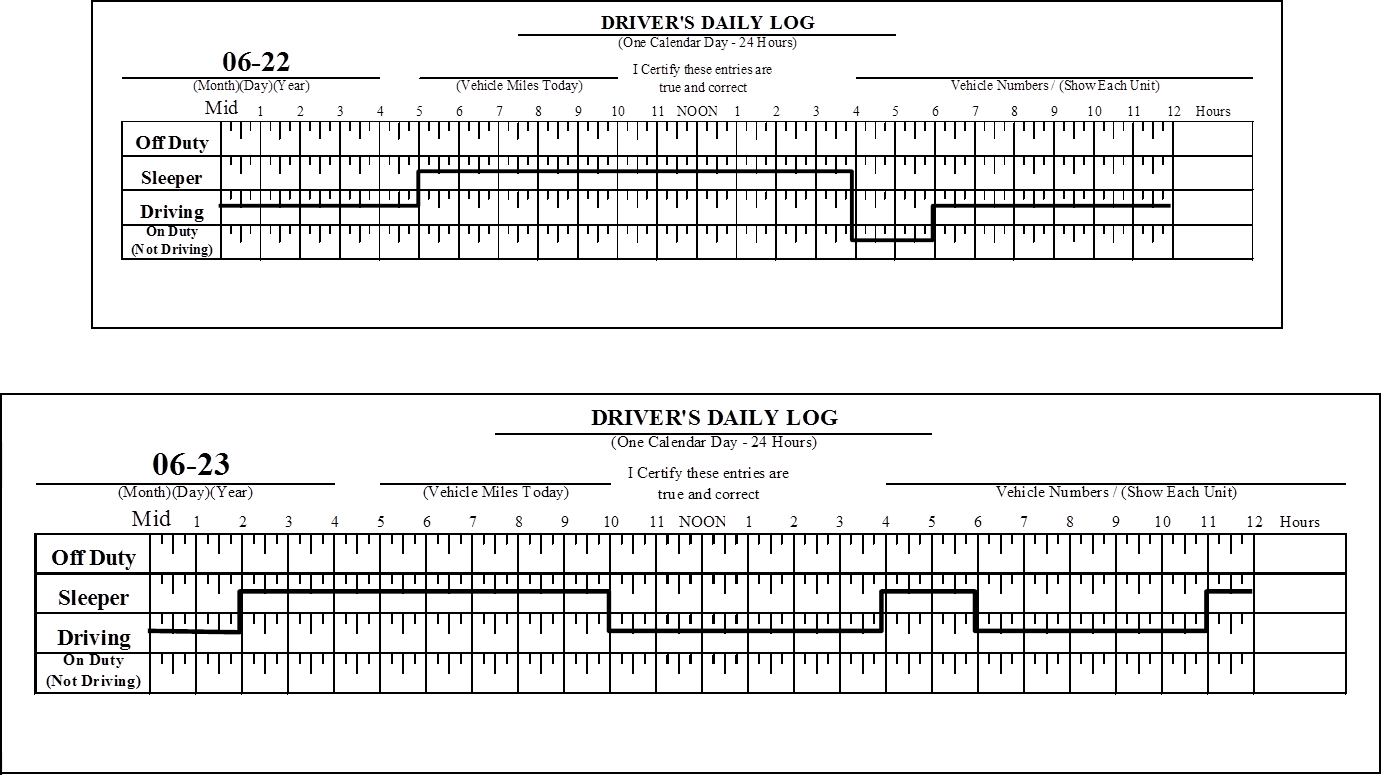 11
7
9
9
10
Driver #3 – 11-Hour Rule (cont.)
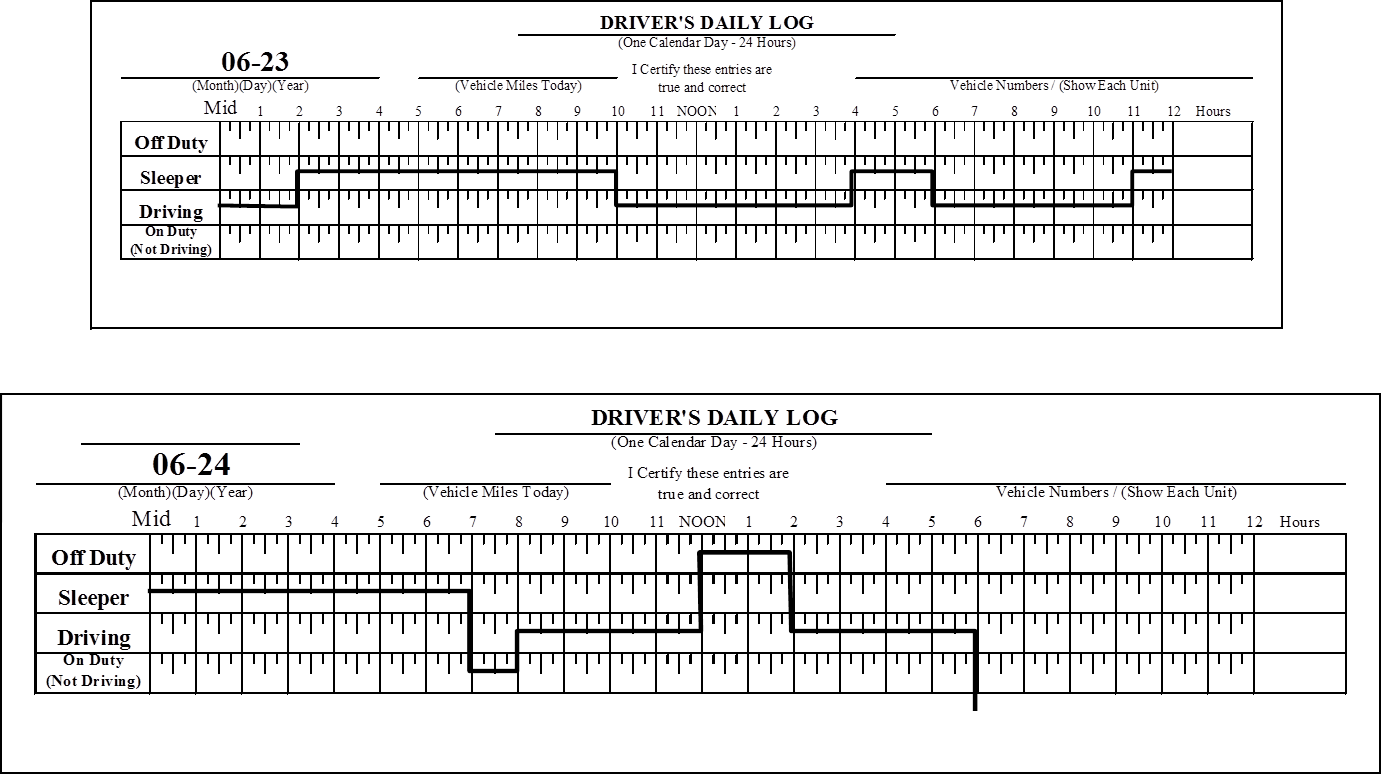 Stopped For Inspection
Stopped For Inspection
8
10
10
11
11
Driver #3 – 11-Hour Rule (cont.)
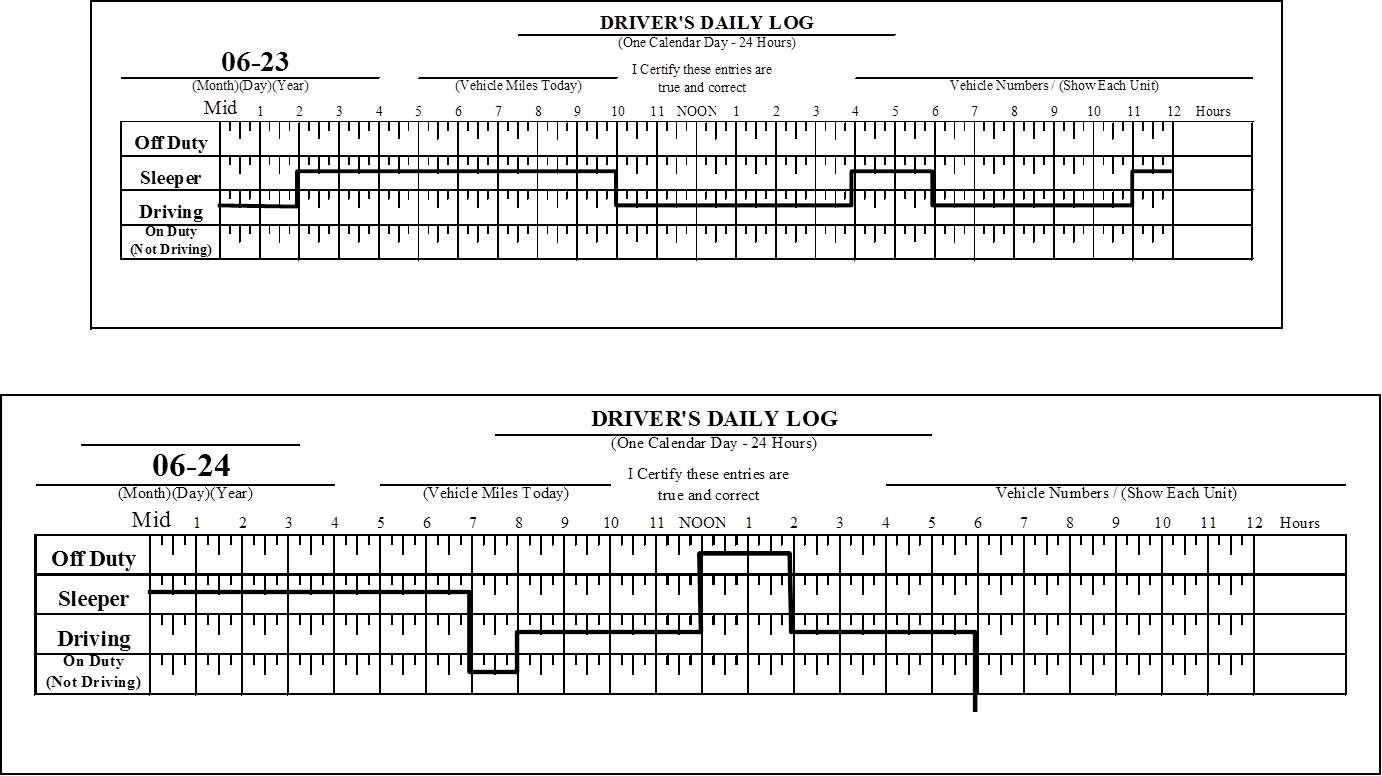 Stopped For Inspection
Stopped For Inspection
9
Driver #3 11-Hour Violations
The following is a summary of the violations discovered for Driver #3:
If there is a violation at the time of inspection, when may the driver drive again?
No Violation
10
[Speaker Notes: Instructor Notes:
Review the violations found for driver #1. Ask, if there is a violation at the time of the inspection, when may the driver drive again? Click to show the answer. Answer: No Violation
 
11-Hour Rule Violations Discovered:
6-18: 3:00 A.M.–4:00 A.M., and 9:00 A.M. –1 P.M.
6-19: 4:00 A.M.–8:00 A.M. & 10:00 A.M.–Noon
6-21: 2:00 A.M.–4:00 A.M.
6-22: 4:00 A.M.–5:00 A.M.
6-23: 1:00 P.M.–4:00 P.M.]
Driver #3: 14-Hour Rule
1
10 Hours
1
1
2
2
3
Driver #3 – 14-Hour Rule
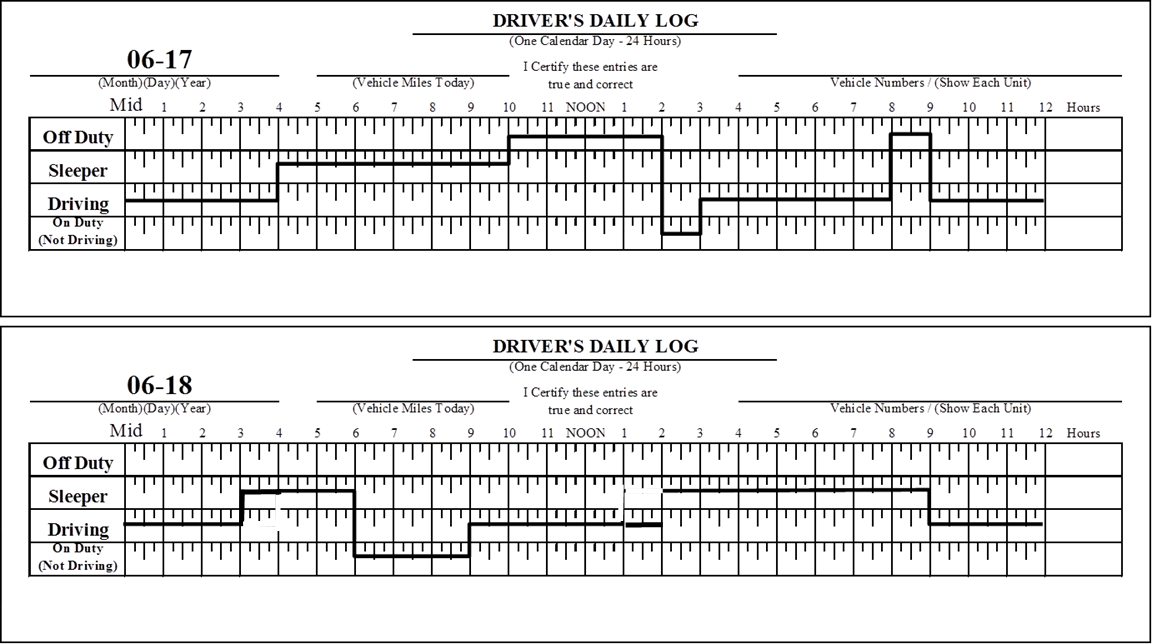 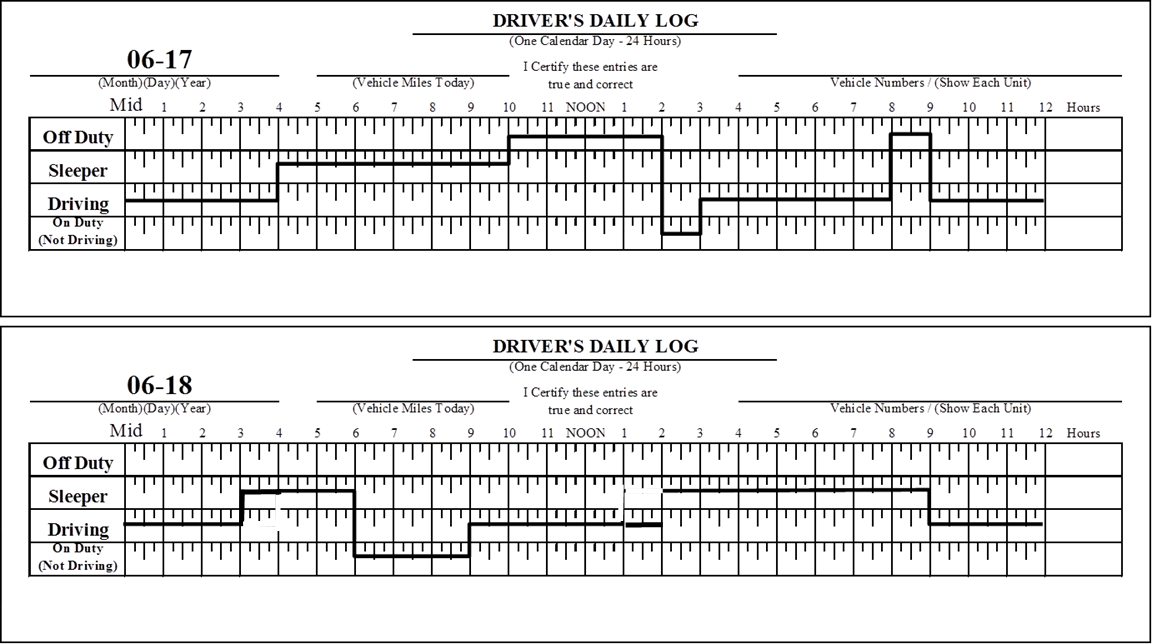 14
12
3
3
5
4
4
Driver #3 – 14-Hour Rule (cont.)
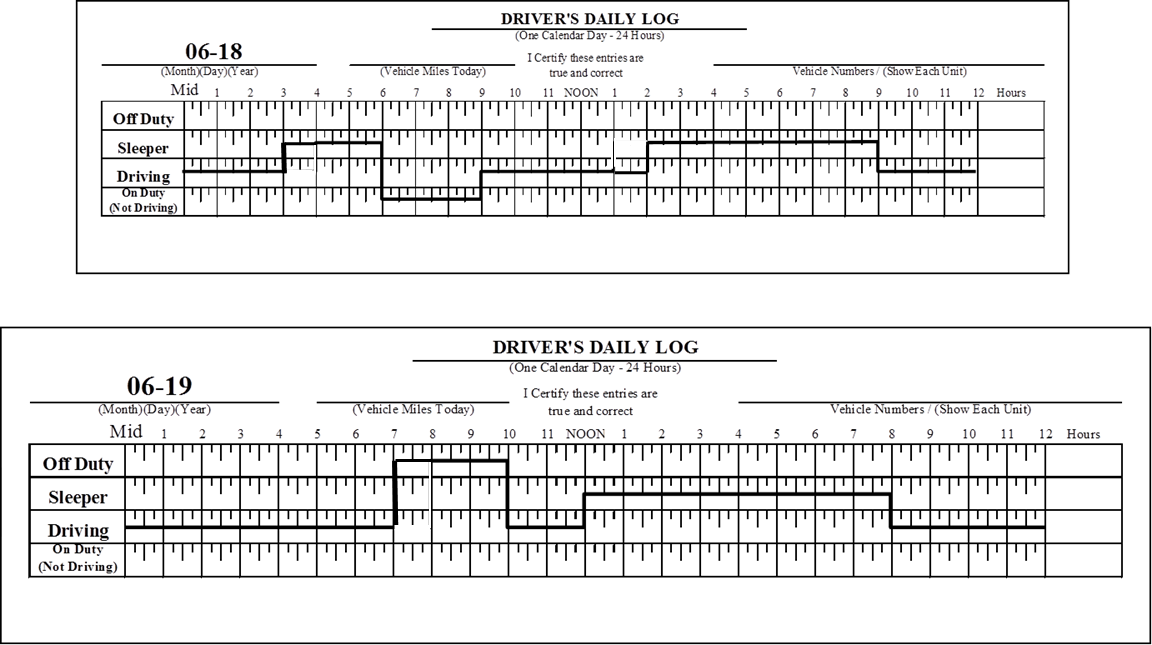 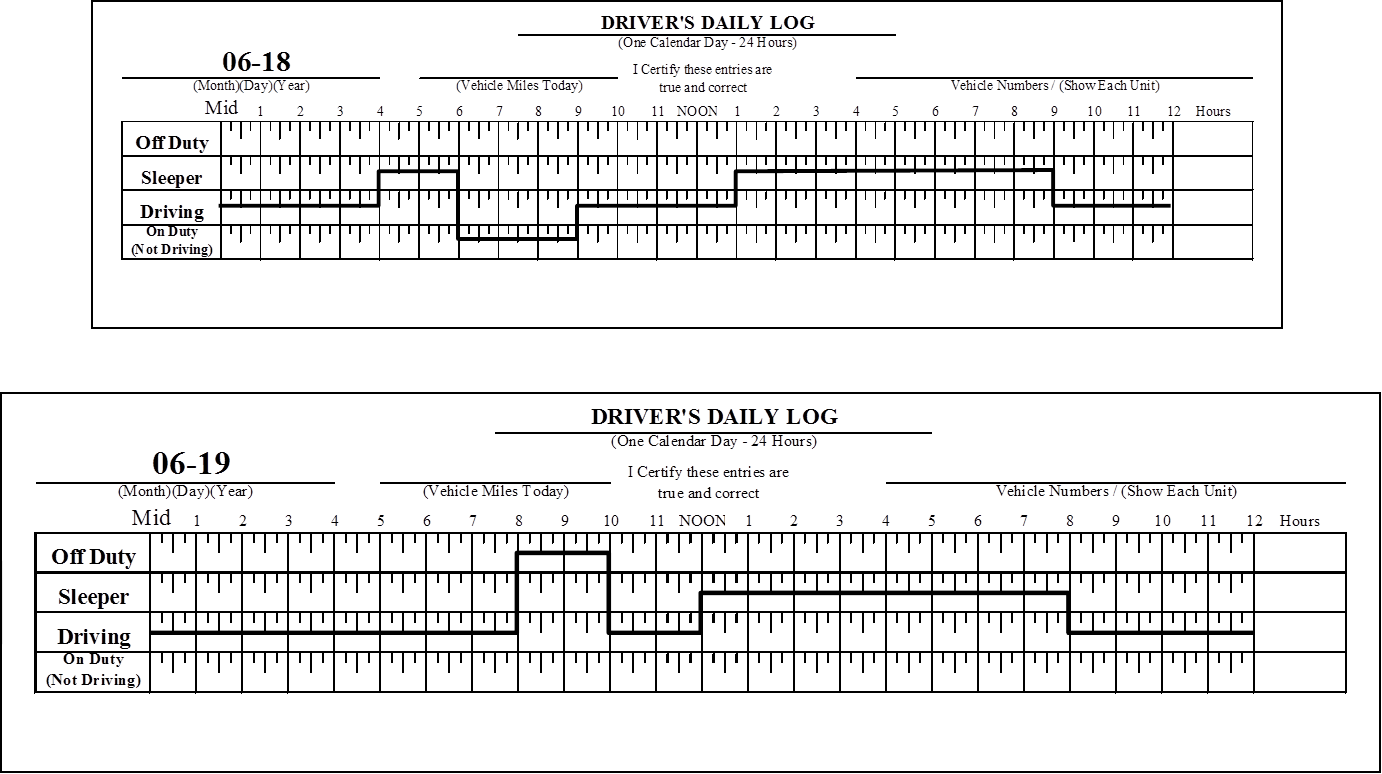 14
13
6
5
5
Driver #3 - 14- Hour Rule (cont.)
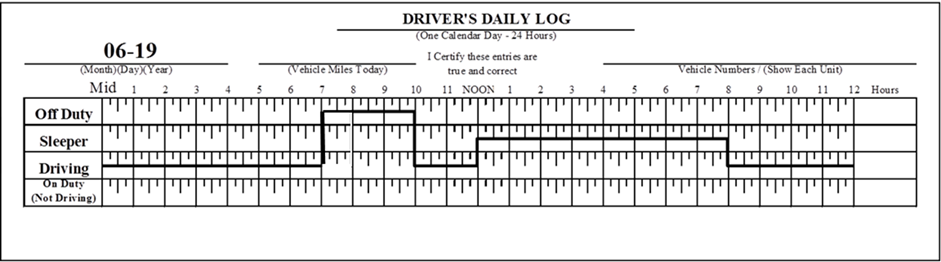 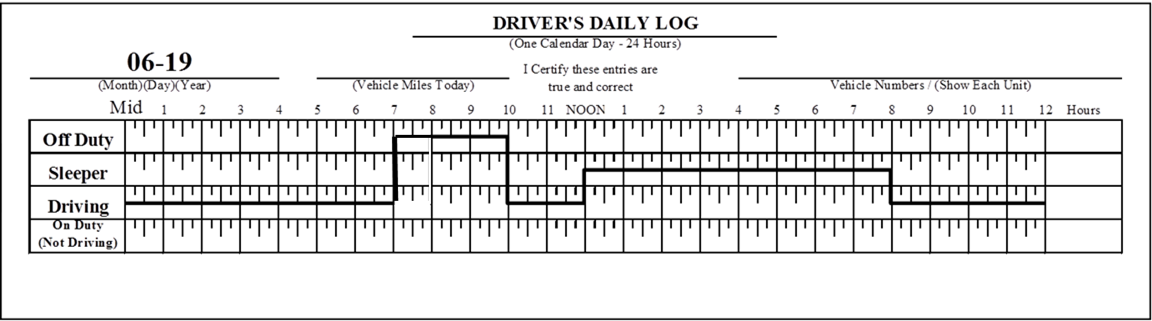 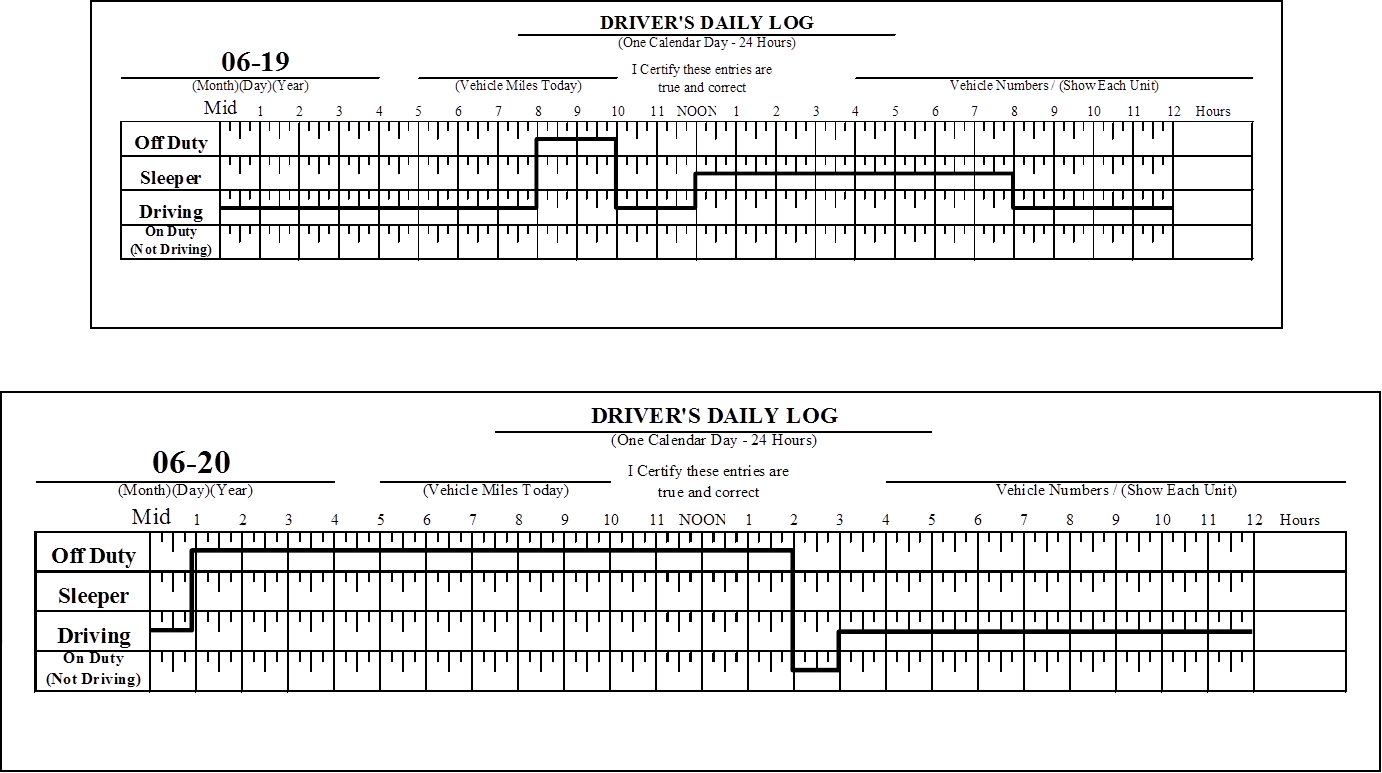 14
6
7
6
Driver #3 – 14-Hour Rule (cont.)
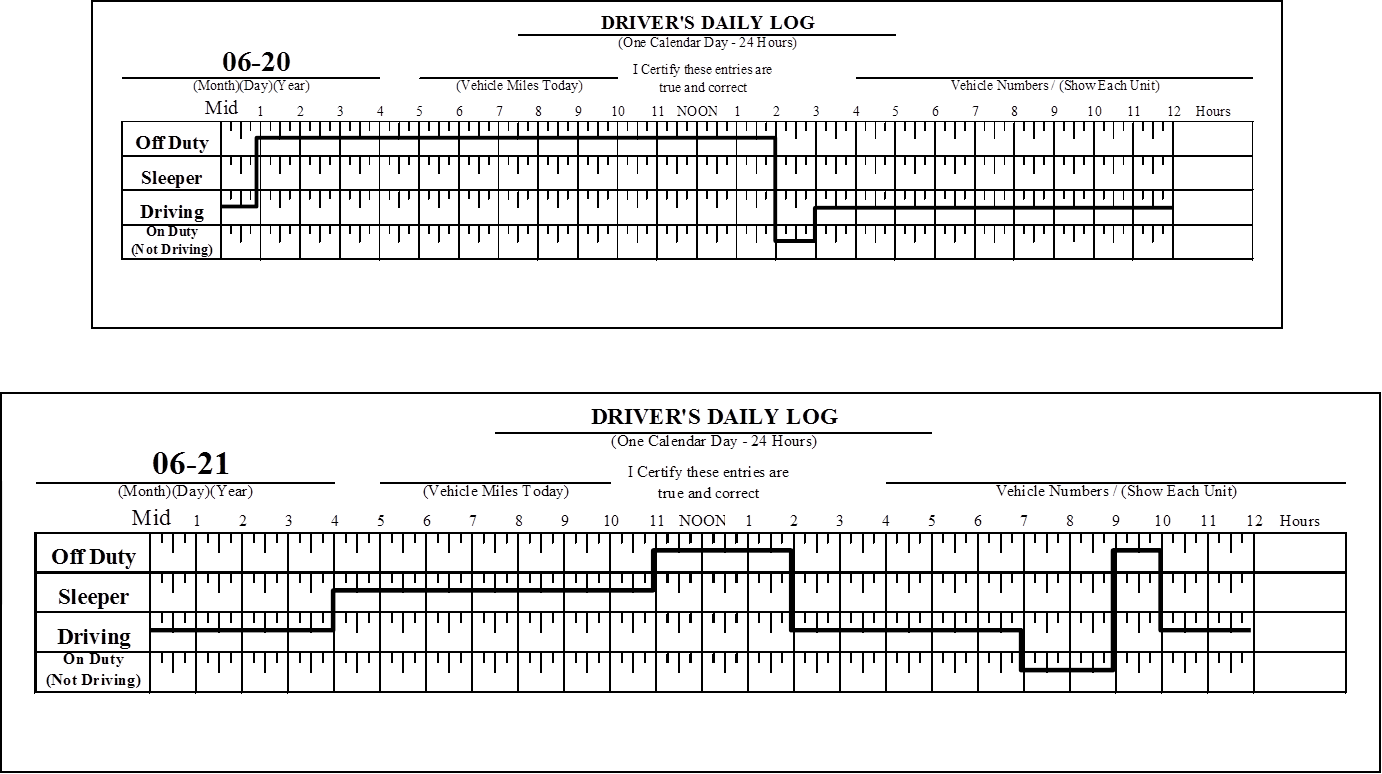 15
7
7
8
Driver #3 – 14-Hour Rule (cont.)
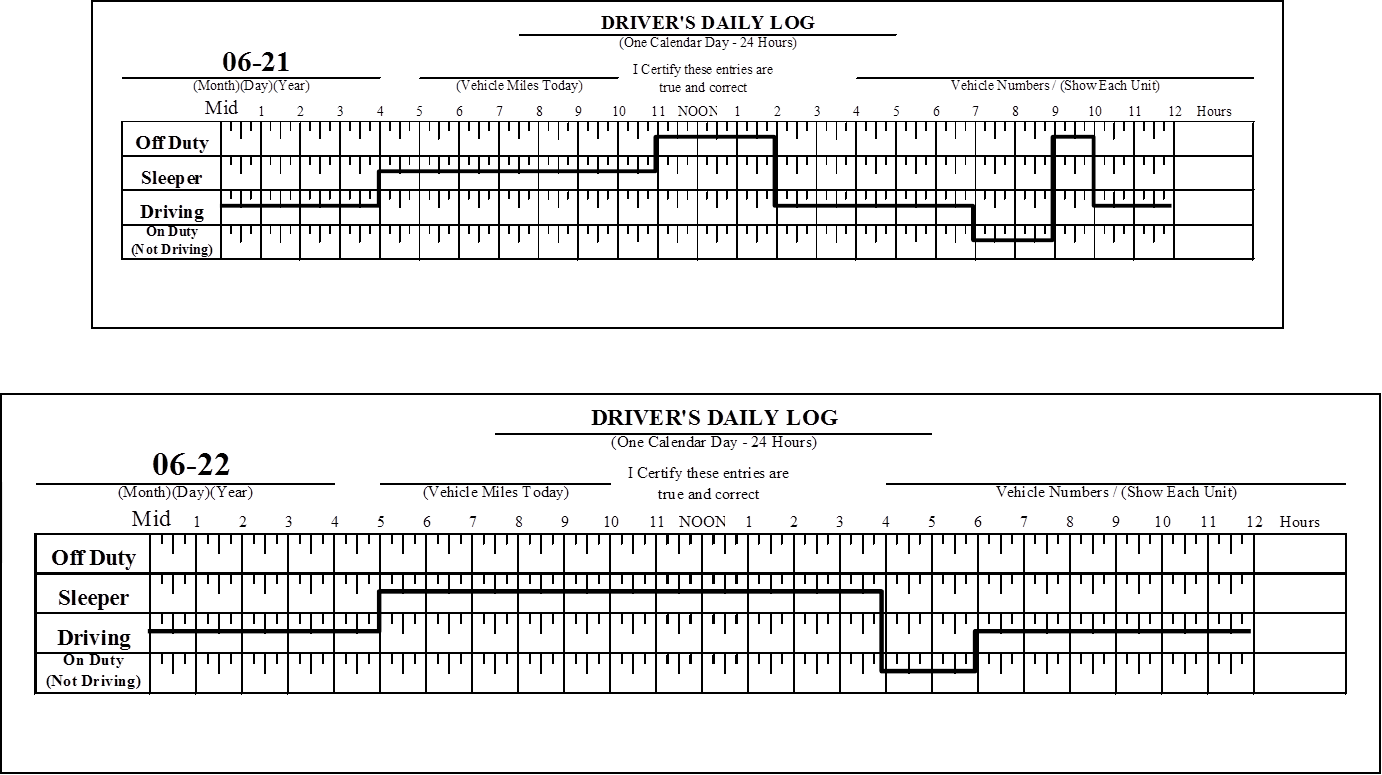 14
16
8
8
9
Driver #3 – 14-Hour Rule (cont.)
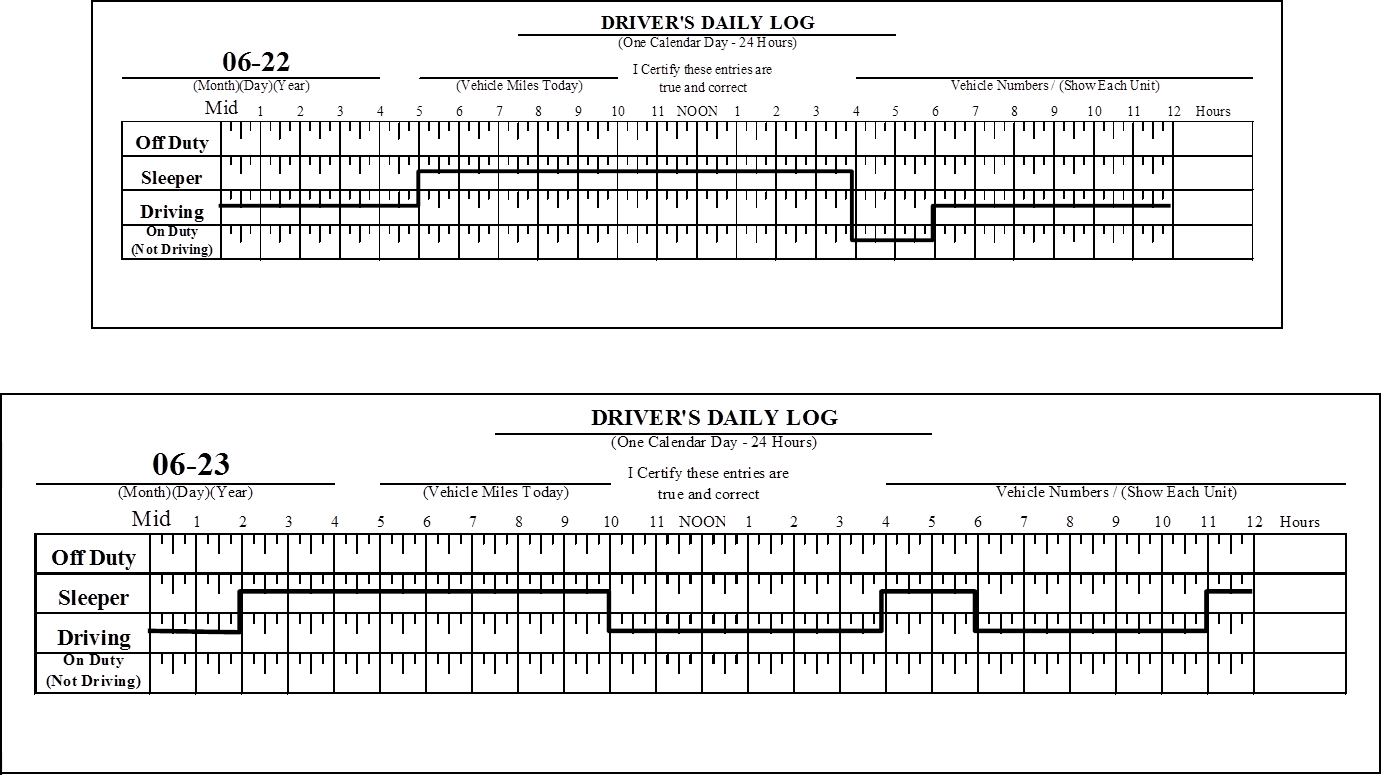 14
17
9
9
11
11
10
10
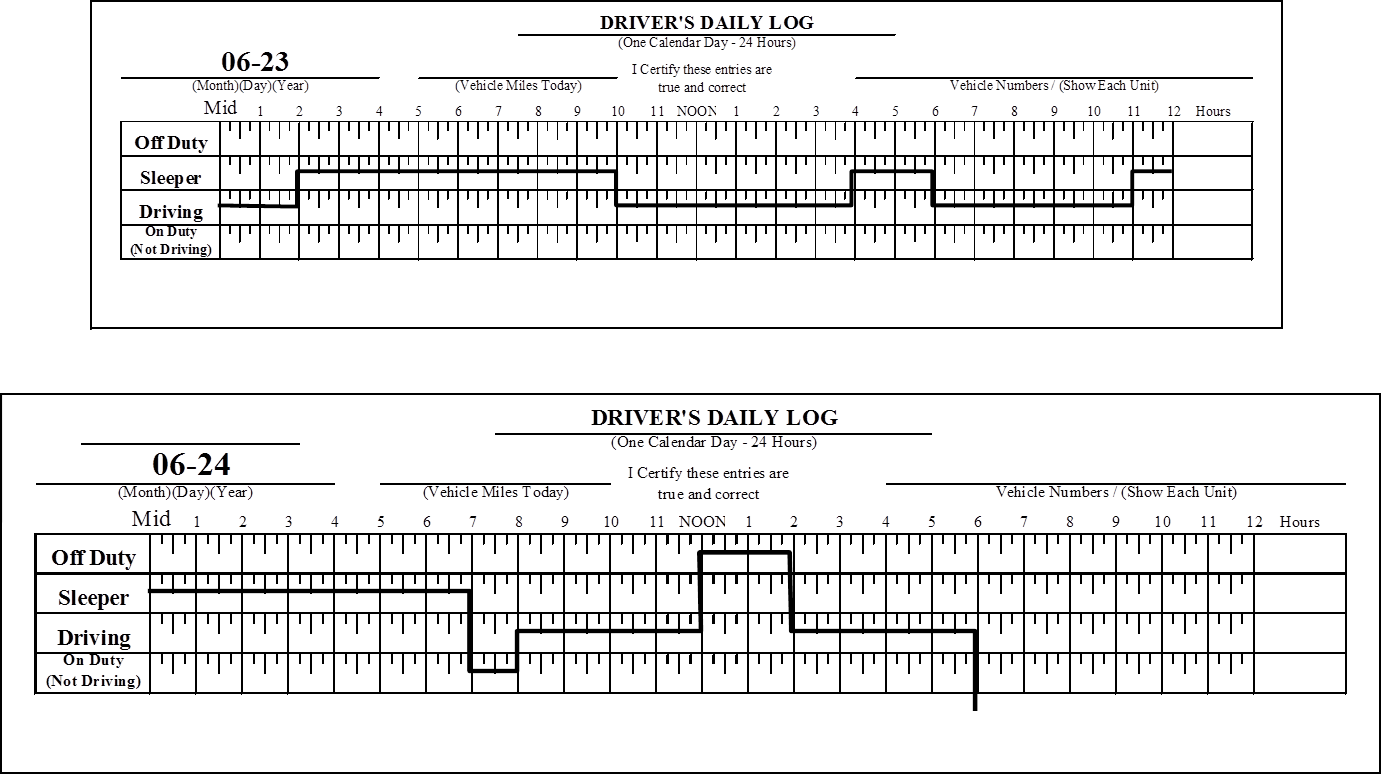 Driver #3 – 14-Hour Rule (cont.)
Stopped For Inspection
Stopped For Inspection
18
Driver #3 14-Hour Violations
The following is a summary of the violations discovered for Driver #3:
If there is a violation at the time of inspection, when may the driver drive again?
No Violation
19
[Speaker Notes: Instructor Notes:
Review the violations found for driver #1. Ask, if there is a violation at the time of the inspection, when may the driver drive again? Click to show the answer. Answer: No Violation
 
11-Hour Rule Violations Discovered:
6-18: 3:00 A.M.–4:00 A.M., and 9:00 A.M. –1 P.M.
6-19: 4:00 A.M.–8:00 A.M. & 10:00 A.M.–Noon
6-21: 2:00 A.M.–4:00 A.M.
6-22: 4:00 A.M.–5:00 A.M.
6-23: 1:00 P.M.–4:00 P.M.]
Driver #3: 60/70-Hour Rule
1
Driver #3 – 60/70-Hour Rule
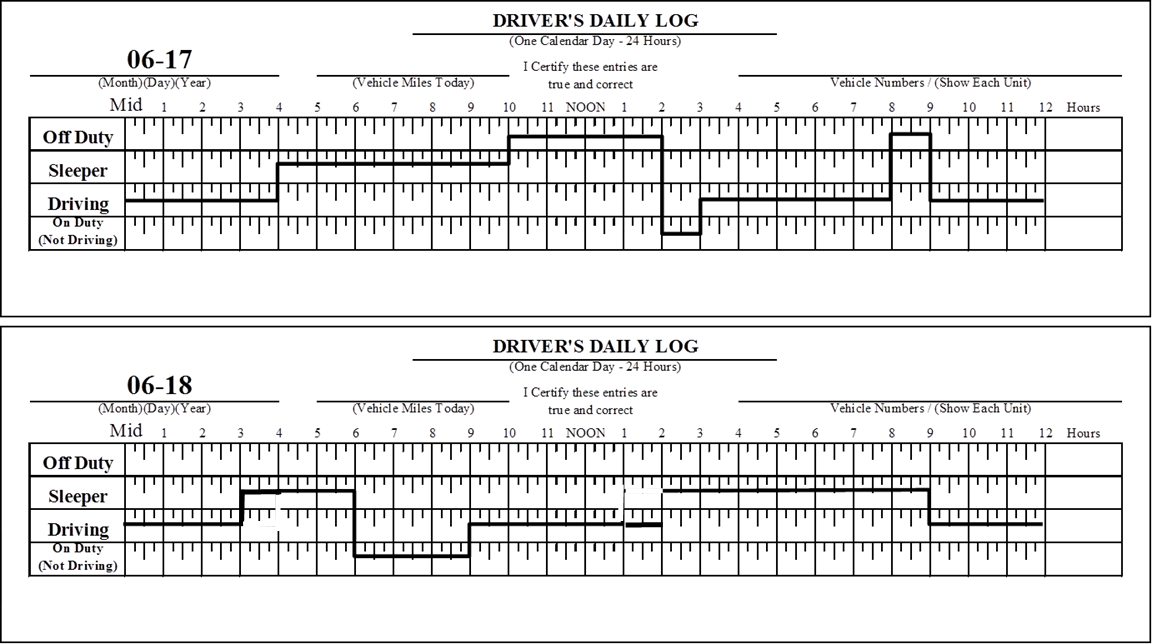 21
Driver #3 – 60/70-Hour Rule (cont.)
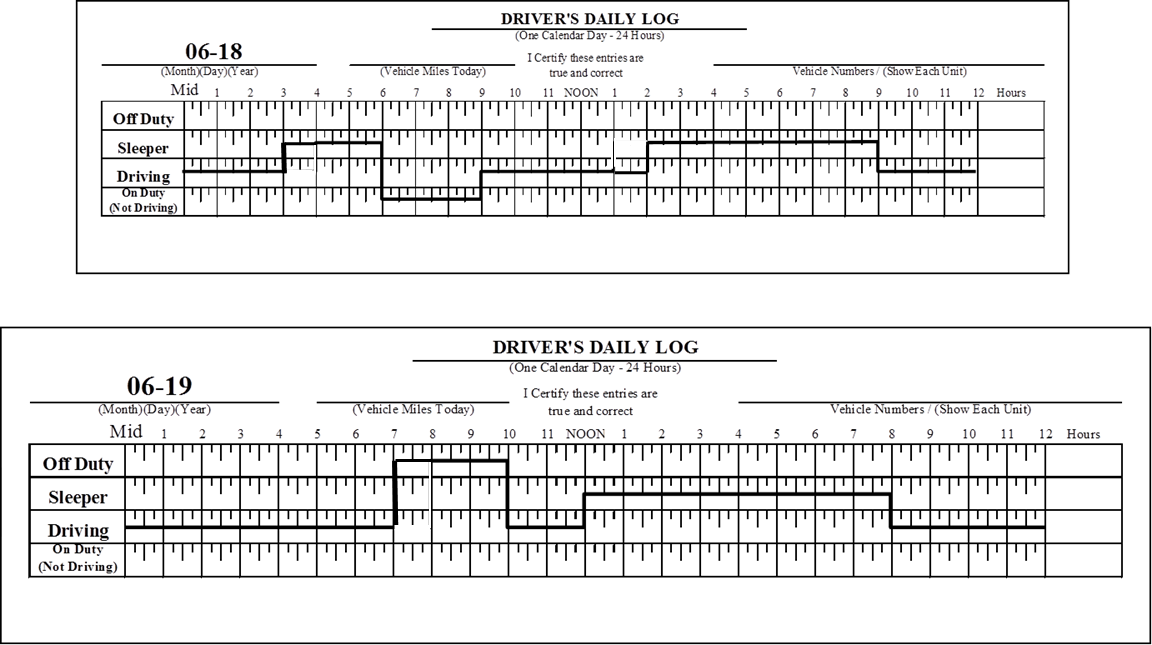 22
Driver #3 – 60/70-Hour Rule (cont.)
70
23
Driver #3 – 60/70-Hour Rule (cont.)
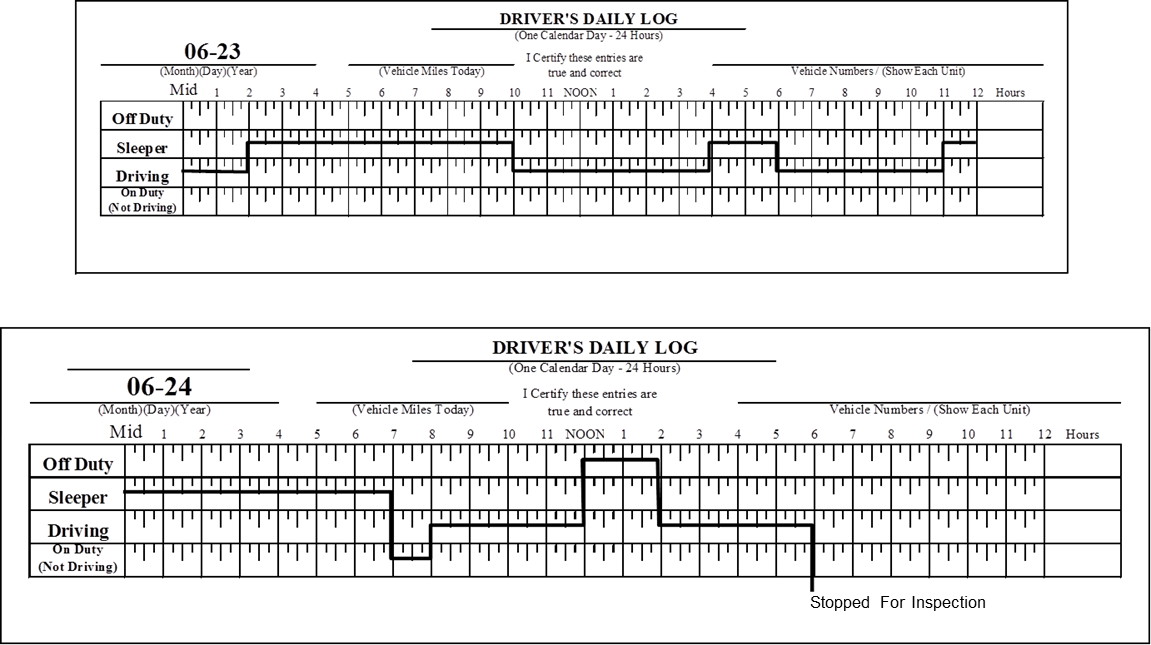 24
Driver #3 70-Hour Rule Results
When may the driver drive again?
6-25 (12:01 A.M.)                               -13
6-26 (12:01 A.M.)                               -14
86
72
25
[Speaker Notes: Instructor Notes:
Review the violations for driver 3. Ask; If there is a violation at the time of inspection, when may the driver drive again? Click to show answer. Answer: After 8 consecutive hours in the SB. Remind the students the driver is only placed OOS until such time as eligibility to drive is re-established.

11-Hour Violations Discovered:

9-10: 4 P.M.-5 P.M.
9-11: 2 A.M.-5 A.M.
9-12 Noon-2 P.M. & 4 P.M.-10 P.M.
9-13: 7 P.M.-8 P.M.
9-14: 5 A.M.-9 A.M.
9-17: 3 A.M.-6 A.M. & 10 A.M.-1 P.M.]
Driver #3 – 34-Hour Restart
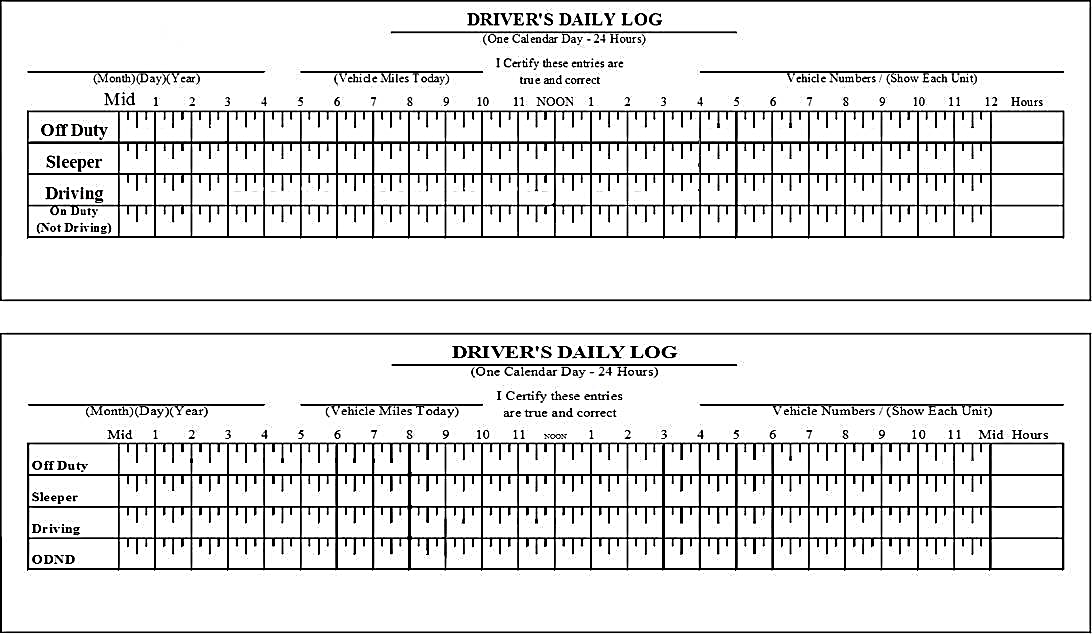 6-25
34
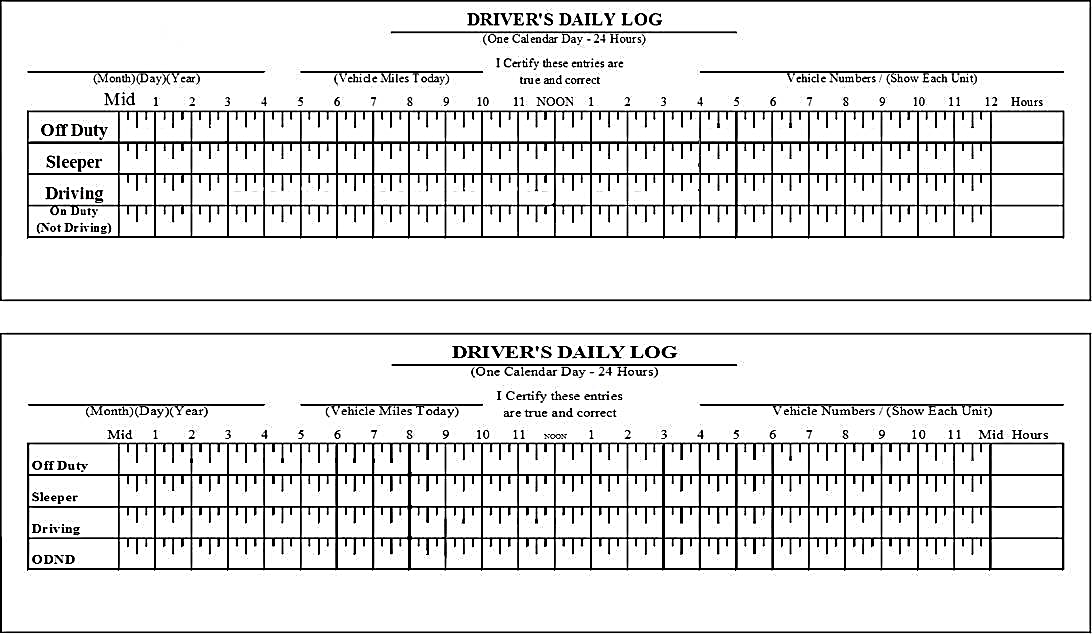 6-26
26